NEW
NEW
On Church ConnectChild Safe InformationInformation for parents and carers.Tips to keep your family safe online.eSafetyCommission links and theNew Child Safe Standards
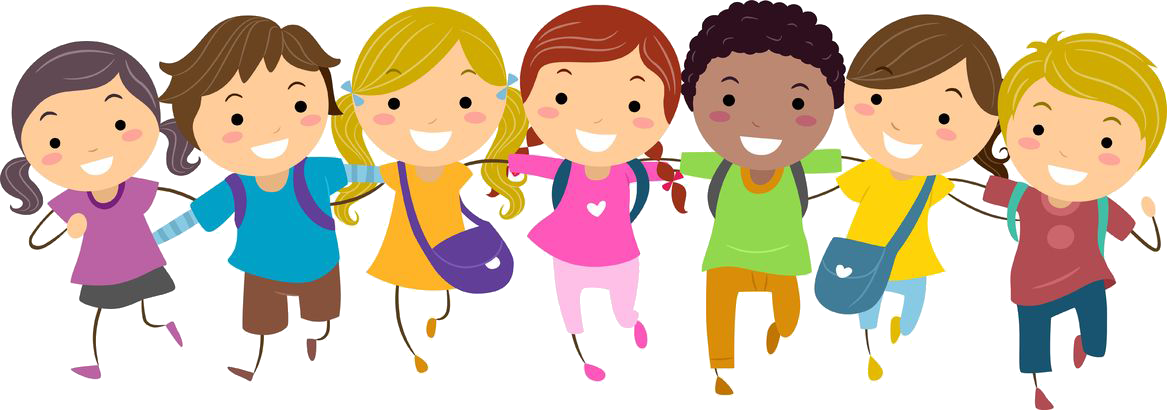 This Photo by Unknown Author is licensed under CC BY-NC